David Renton

What price access to justice in a world of social media?
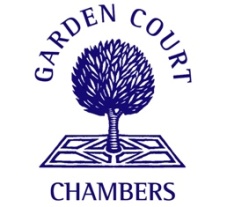 Briggs LJ, ‘Civil Court Structure Review’
“The single, most pervasive and indeed shocking weakness of our civil courts is that they fail to provide reasonable access to justice for the ordinary individuals or small or moderate value claims” (final report, para 5.14)
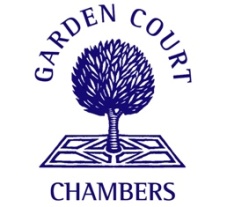 Solution: Online court
From (2018?) all civil disputes < £25,000

Interactive claim and response forms
Settlement stage
If no settlement, then judge to decide either on papers or video hearing or trial
But assumption – maj cases decide w/o trial
Why is this a solution? (1)
Interactive claim forms

“The Online Court will provide interactive triage designed to assist [unrepresented litigants] to articulate their claim and to upload their evidence” (final report, 6.9)

“A series of questions for litigants (in the form of a decision fee for each case type) which will extract from them the alleged facts and evidence” (6.62).
Why is this a solution? (2)
Briggs:
Litigants are disatisfied because lawyers are too expensive

“Disputes of modest value … attract disproportionate cost, if litigated with the assistance of lawyers” (interim report, para 6.6)
Why is this a solution? (3)
Briggs:
Online justice is better justice
“Ebay … resolves more disputes than do the English civil courts” (final report, 6.41)
Online courts = more cases?
Briggs: doesn’t say directly that volume of cases will rise or fees will fall or even that delay will be reduced. Focus is rather on cuts avoidance - 

“The working assumption is that he current mainly paper-based system would be more expensive to run, and therefore more vulnerable to further cuts, than a digitised system” (6.58)
Consultation
‘Reforming the Employment Tribunal System’ 
(Dec 16-Jan 17)

1. 	Do you agree that with the right system in place the specific needs of users of Employment Tribunals and the Employment Appeal Tribunal can be accommodated in a more digitally based system? 	

2. 	What issues do you think need to be considered when deciding whether a claim would be suitable for online consideration? Please give reasons.
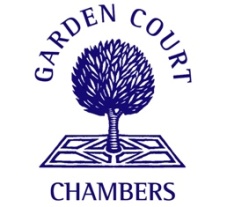 An online employment court?
Shouldn’t idealise present Employment Tribunal system 

Fees are wrong in principle and too high
Inequality of resources and of arms
Over-formalisation of “Tribunal”
Low success rates, low awards, low levels of payment of ET awards
An online employment court?
Might be relatively similar to present, but:
With interactive ET forms, and
Some cases only (probably wages and possibly “simple” unfair dismissals) being determined on the papers or at video hearings only
Interactive claim forms
Could be attractive to some litigants in person

But will lead to repeated injustice unless we deformalise ET “pleadings”
Access to Justice in ETs
In ET, real issue is expense / outcome ratio
Typical expenses = year of time, anxiety, c1.5k hearing fees, c10k legal fees for 1 day unfair dismissal
Typical outcome =  c£6k median award with c50% success and 50% recovery rates

Access to justice
Reduce delays before hearing, abolish fees, legal aid, “fixed” awards for unfair dismissal (12 months wages)…
“Briggs plus”? (ie informal hearings – but with 1 lawyer in room, not three - Canada)
www.gardencourtchambers.co.uk